KVIZ „ŠIROKO, OZKO“
Pripravila: Nevenka Debelak
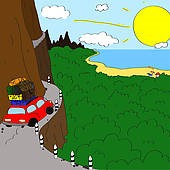 KATERA CESTA JE OZKA?
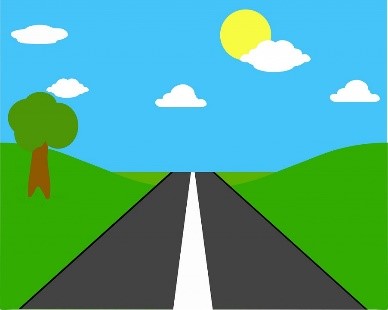 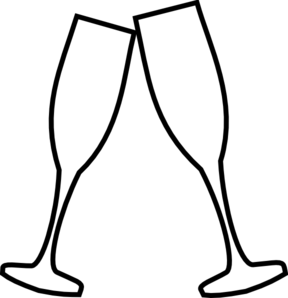 KATERI KOZAREC JE ŠIROK?
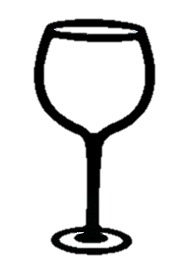 KATERI PAS JE OŽJI?
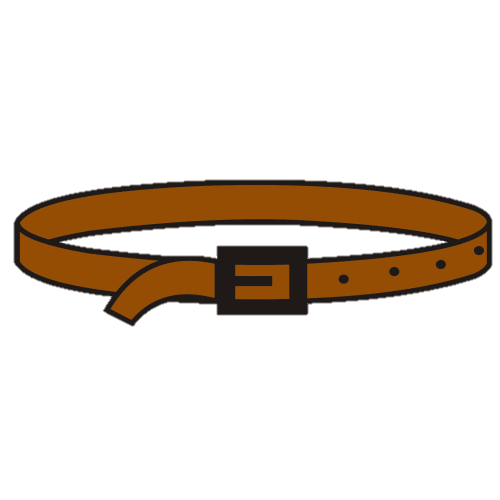 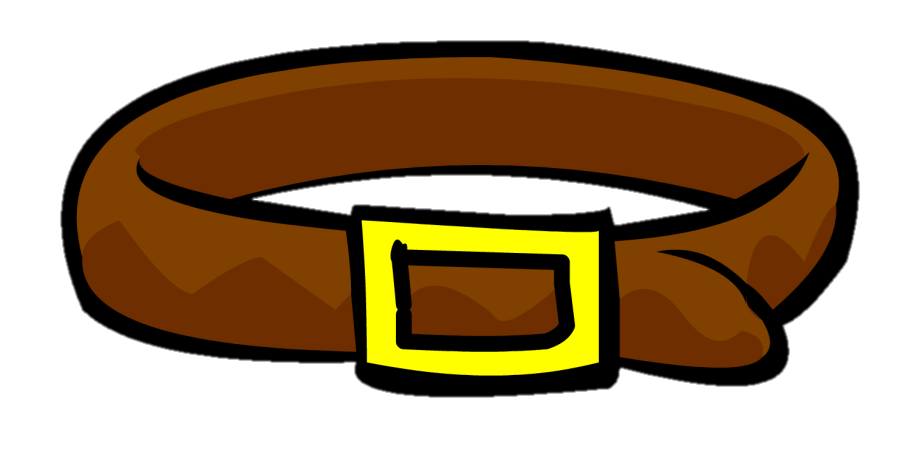 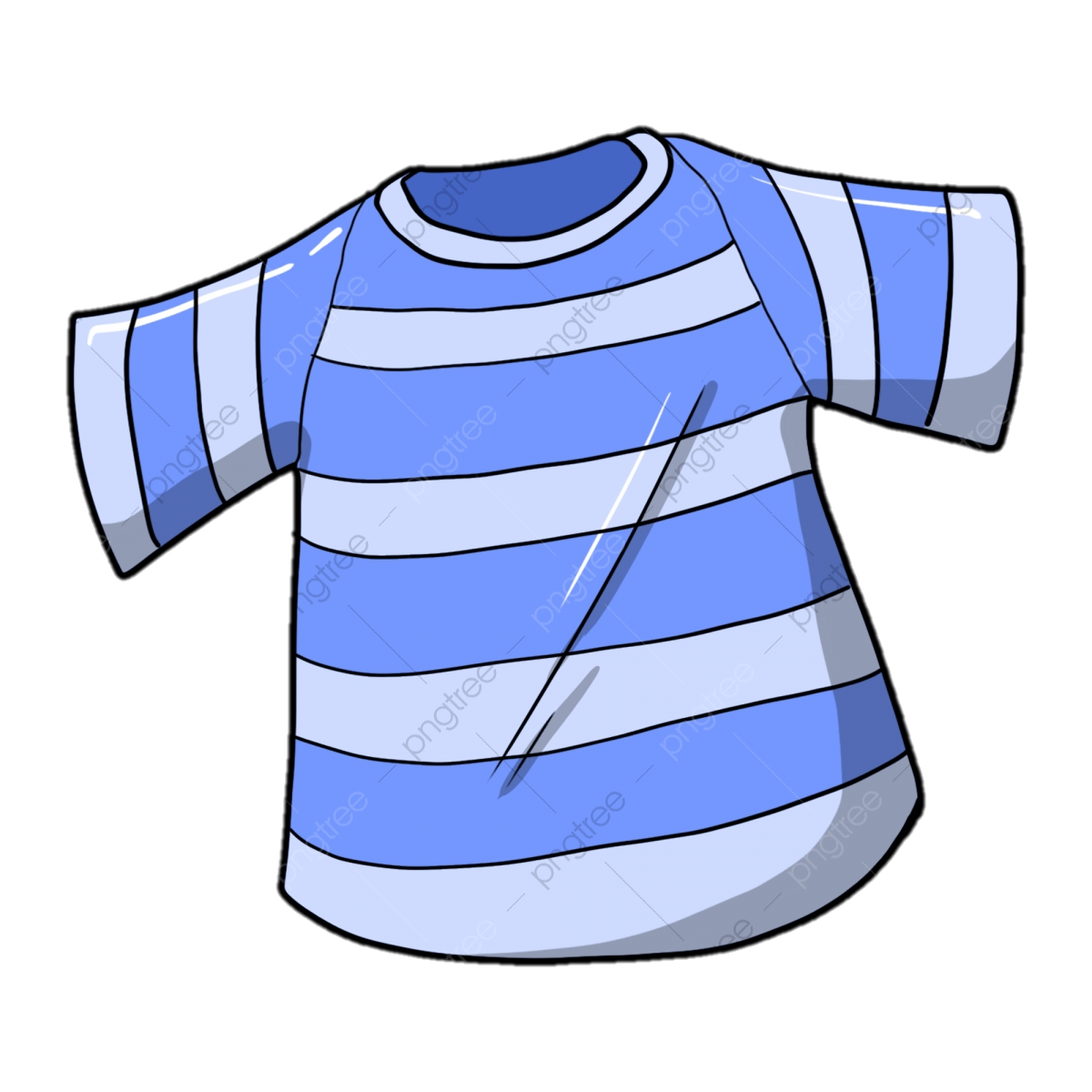 KATERA MAJICA JE ŠIRŠA?
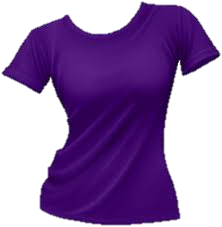 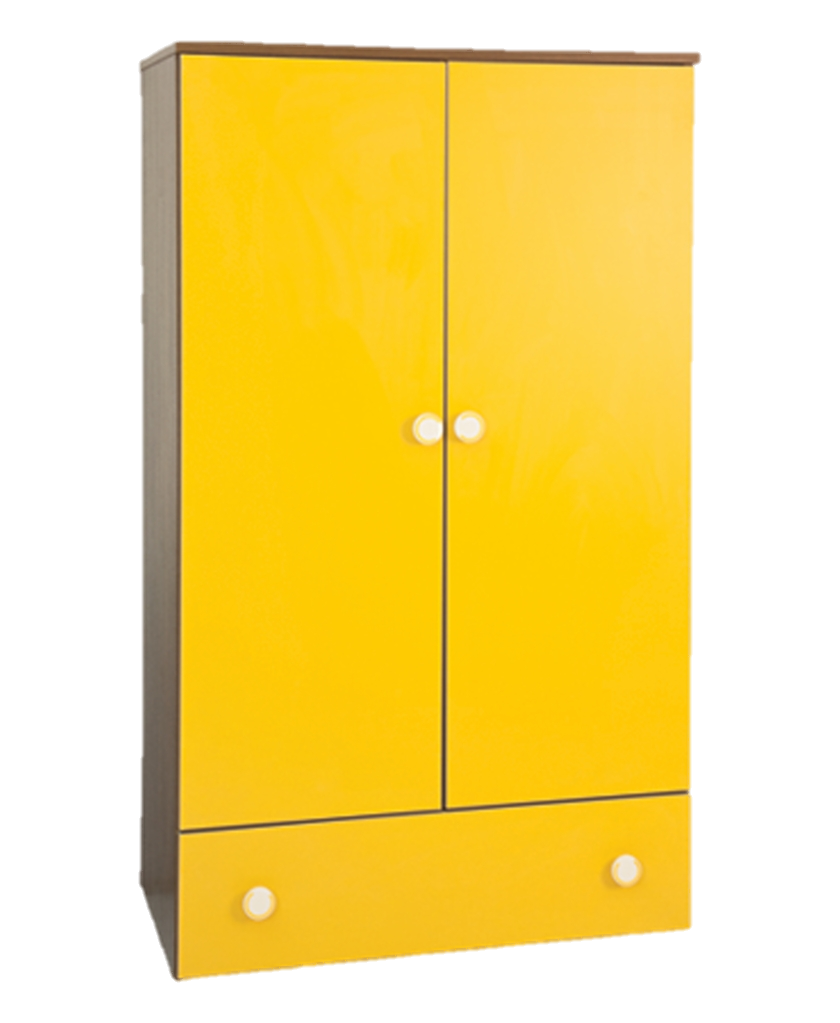 KLIKNI NA OZKO OMARO.
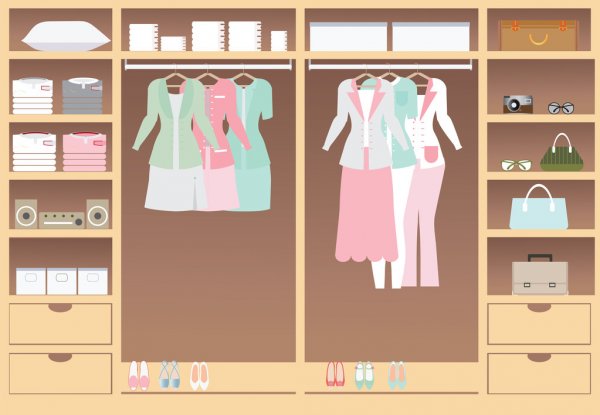 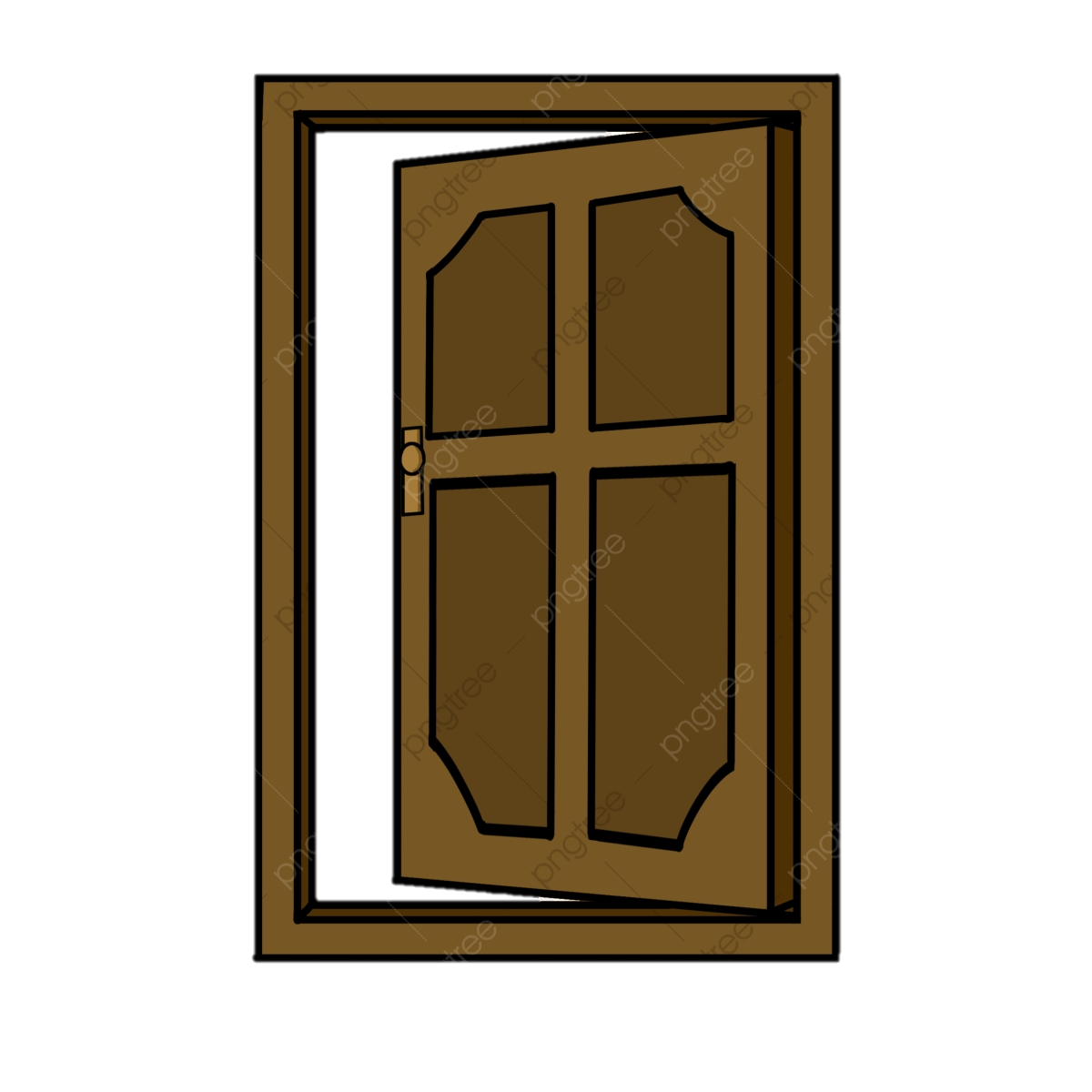 KLIKNI NA ŠIROKA VRATA.
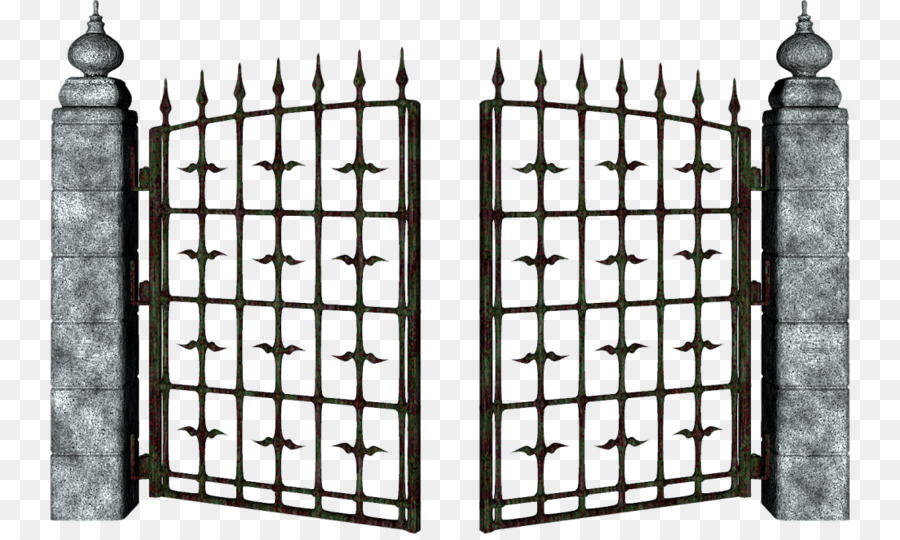 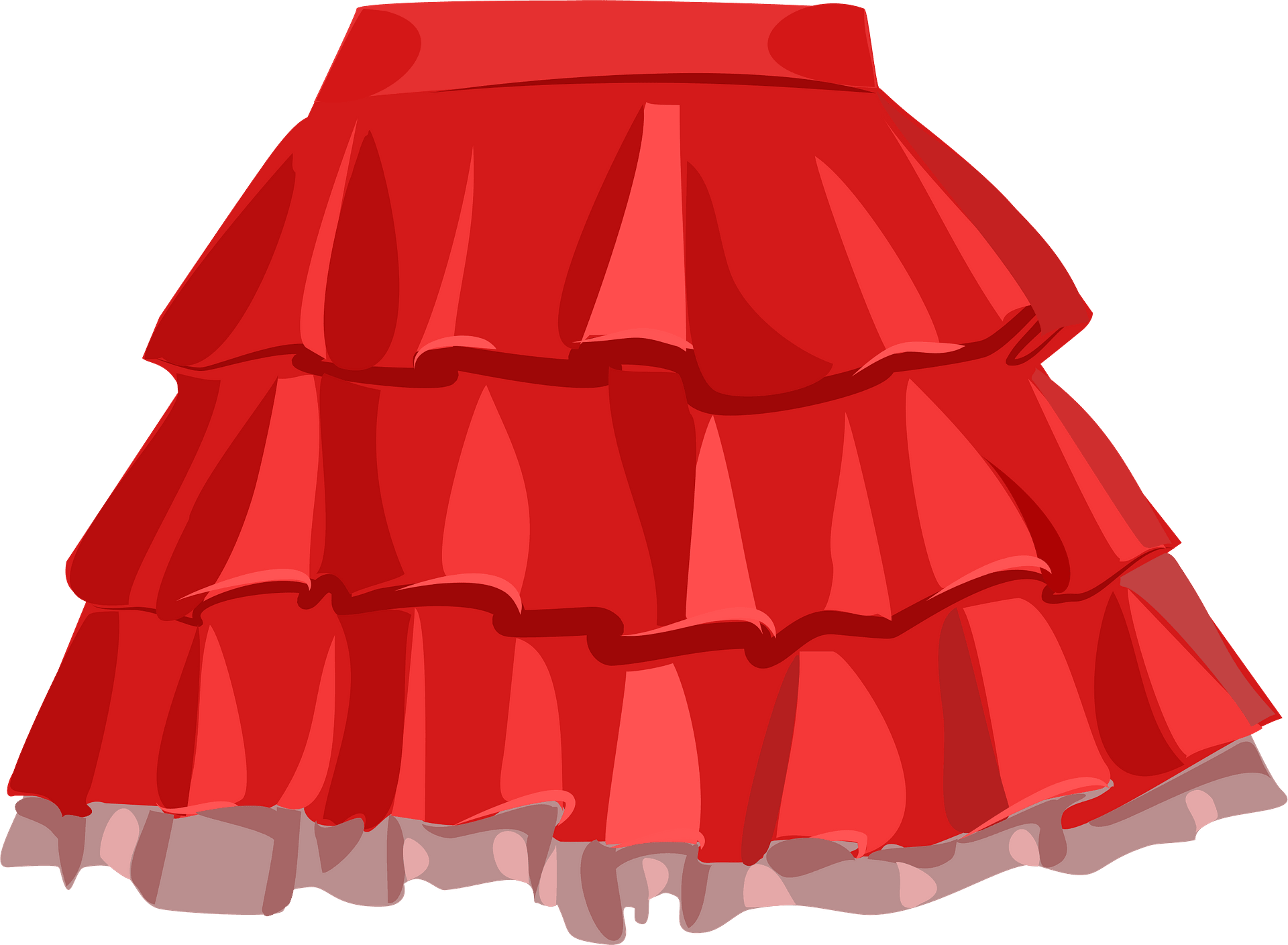 KATERO KRILO JE ŠIROKO?
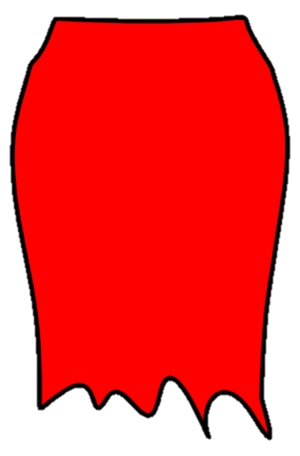 NAROBE
PONOVI
BRAVO, REŠIL/A SI VSA VPRAŠANJA!